Student Engagement
Prof.G.Mikunthan
Director, CQA, UoJ
06.12.2019
1
Definition on SE
involvement and empowerment of all students in the process of shaping the student learning strategies, 
-    improving the student educational experience for both current and future cohorts.
with their satisfaction !
2
?
?
?
20%
35,000
Universities ?
10%
80%
350,000
A/L ?
50%
717,008
O/L 2019
3
Student Engagement is one of the keys to addressing problems such as
low achievement
boredom and alienation
drop out rates.
4
University Community
(Atmosphere)
Adults in the University
Academic
Administrative
Non-Academic
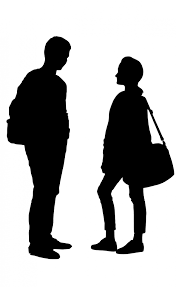 Senior Students
The Curriculum
Student’s peers
The Instruction
Student Engagement – 
Relationships between student & the above elements
5
The purpose..
..to encourage engagement of all students in the process of 	shaping their learning experiences
becoming *  autonomous, 
                        *  self-motivated & 
                        *  independent learners.
- encourage the views of students (individually and collectively)
Feed back & Representation
6
Student Representation
Faculty Boards
Faculty sub committees – 
	Strategic Planning Committee
	Welfare Committee  - Canteen, Hostel…
	Curriculum Revising Committee, 
	Sports advisory Committee, 
	Research (Conference) committee
	Building and infrastructure committee
	
Student Union
University Sports Advisory committee
Convocation committee
Psychosocial counselling - supporting
QA Meetings (Mgt committee/IQAC meetings) - ?
7
The purpose..
..to encourage engagement of all students in the process of 	shaping their learning experiences
becoming *  autonomous, 
                        *  self-motivated & 
                        *  independent learners.
- encourage the views of students (individually and collectively)
Role of QE System …
.. facilitate implementation of SE activities in all universities
   - all students - active partners in their learning 
   - define the academic and strategic direction of their university.
8
Universities - expected to demonstrate a firm commitment to:
allow sufficient opportunity for students to provide feedback;
provide mechanisms for the management of quality and standards through student engagement and partnership;
provide all students with the opportunity to make their views and these opportunities are made known to students;
consider and act on feedback from students !
inform students of what we have done in response to feedback
ensure that processes for engaging with students do not make disproportionate demands on the time of students 	and staff;
• identify opportunities for enhancement of the learning experience
9
work with all students (individuals/small groups) to help them to develop
	a) essential skills 
	b) confidence to be actively involved
learning and student experience - regardless of their  mode of study, age, disability, gender, religion and transgender status.
10
3 dimensions of Student Engagement 
(Fredericks et al., 2004)
reactions in the 
Classroom/University/Outside
Emotional
Behavioural
Participation in education,
(academic, social and extracurricular activities)
Cognitive
investment in their learning (motivation & 
self-regulation)
11
Factors that influence Student Engagement
• Lecturer factors: 
	Lecturer interaction style (enjoyment and shared focus, support, responsiveness, defectiveness, 	verbal praise), behavioral and academic expectations 
• Institutional factors: 
			physical layout and arrangement of classroom, sensory factors/noise levels, lighting etc), and 					consistent 	and structured approaches to the provision of student support and disciplinary 						measures
•	Student factors: 
	A student’s physical, emotional, cognitive and behavioral state, including health issues and 	disability, peer relationships
• Family and community factors: 
	A student's residential circumstances, family support for/involvement in education, and 	relationships with their family
• Curriculum and resources factors: 
	Availability and type of learning resources including technology, dimensions of the learning tasks 	task design, learning goals and objectives, and assessment approaches.
12
Supporting the ‘whole’ student
• Engagement in learning
• Supportive relationships
• Physical health
• Social and emotional wellbeing
• Safety and material wellbeing
13
The SE Policy
1.  All students will be actively encouraged and supported to 	improve quality 	processes
2. The University will foster an appropriate range of Student 	Engagement activities to establish a culture and conducive 	environment where students are encouraged to take up the 	opportunities on offer.
3. Quality systems and processes will facilitate the inclusion of 	individual and collective feedback from students.
14
The SE Policy cont.….
4. Students will be invited to offer insight into :
a. Application and admission 
b. Induction and Progression 
c. Program design, delivery and organization 
d. Teaching and learning
e. Assessment
f.  Learning resources
g. Student support and guidance
h. any other areas identified by the students
15
The SE Policy cont.….
5.Support and information - ensure their understanding of SE and their responsibilities (individual and collective) in the process.
6.Training and monitoring - for staff involved in the promotion and 	completion of student engagement activities.
7. Opportunities to ensure equality of access – Student Representation 
a. 	on the HEIs faculty boards
b. 	on the Internal Quality Assurance committees.
c. 	on study program designing boards
d. 	on the welfare discussion 
d. 	Student and staff liaison Forum (SSLF)
e. 	Higher Education online student surveys 
f. 	Tutorials
16
Benefits
1. Listening and responding to the views of students  - Services 	genuinely meet their needs.
2. Good participation opportunities produce more confident, more aware 	and more resilient students.
3. Being listened to and having a role in changing things  - motivating for 	students and improve participation, achievement, progression and 	retention.
4. Feedback –  increased student satisfaction.
	quality improvements 
	decision making
	shape the service
17
Implementation
Responsibility of all staff and administrators - to promote SE opportunities across the University.
2. Working Senior Academics - with the student body.
3. The SSC/Proctor - responsible for organizing student’s voice
4. Effective communication about SE through Deans to the staff involved in     teaching, assessing, and supporting students.
5. Appropriate training and briefing activities on SE for all students.
6. Teaching staff - responsible - for engaging with training and briefing 	 	activities
7. Establishing Student Society for Quality enhancement
8. Establishing “Student Ambassadors”, to facilitate the programs on a 	participatory approach.
18
Staff and groups with specific responsibility
•	Vice Chancellor/Deputy Vice-Chancellor/Rector/Registrar/Bursar
•	Council, Senate and other Standing Committees of Senate and Council
•	Deans of the Faculties 
•	QAC, CQA and IQACs
•	Heads of the Departments
•	Senior academics of the University
•	Senior administrative/Administrative staff of the University
•	All the Academic & Non academic, Administrative staff
•	Universities Strategic Planning and Management Centre
•	Proctor/Senior Student Counsellor, Student Counsellors
•	Warden, Sub-warden
•	Welfare Committees, Academic, Career, Psychosocial counsellors
19
Monitoring, Review and Evaluation
The CQA/IQACs – 
to monitor the effectiveness of the SE policy
ensuring to obtain all students’ feedback 
representing the committees/meetings wherever appropriate
Reporting to the Management Committee –                       to Senate & QAC
20
Thank you.
21